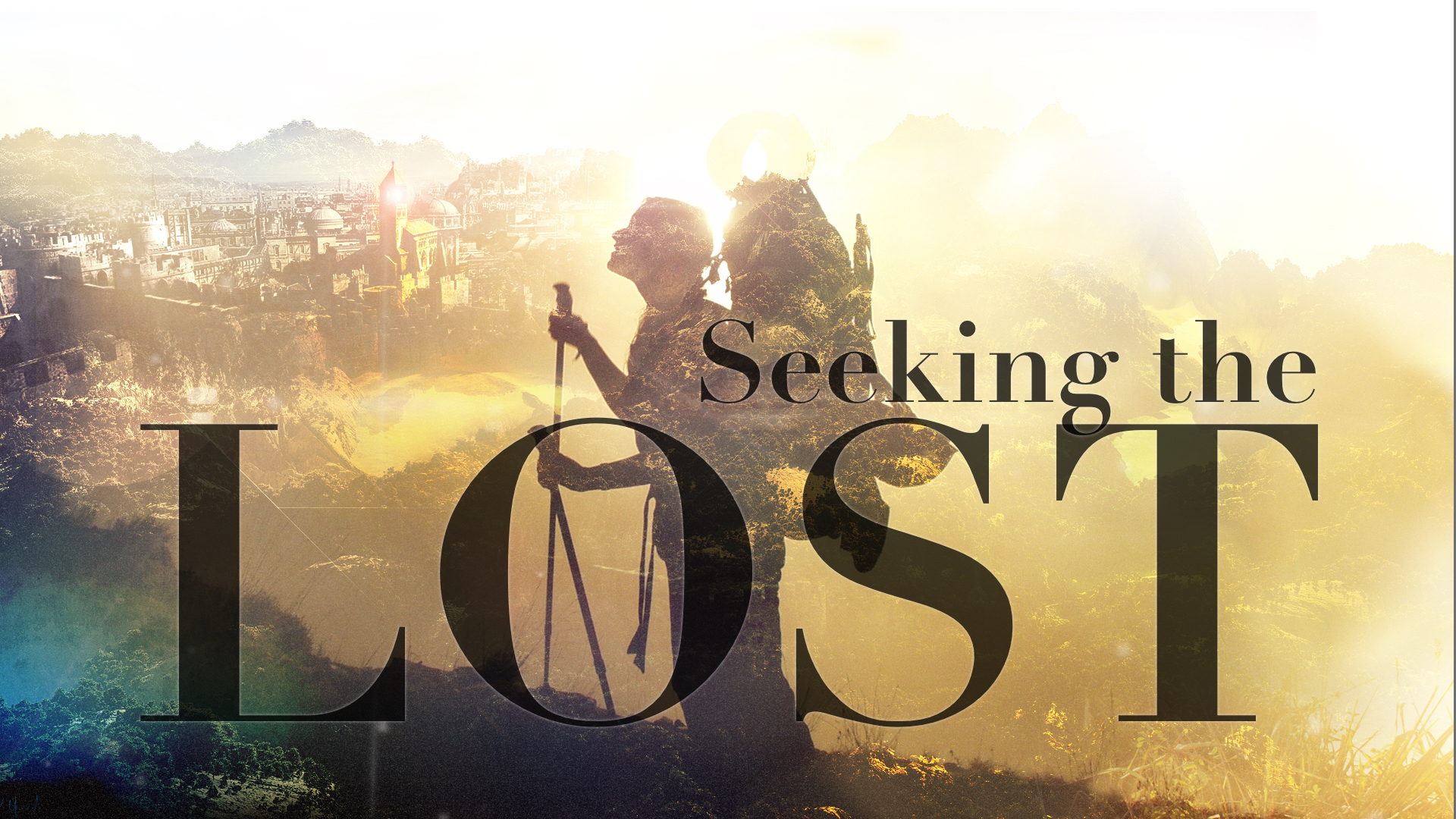 OvercomingExcuses
Exodus 3-4
1. “I’m Not Qualified”
But Moses said to God, “Who am I that I should go to Pharaoh, and that I should bring the children of Israel out of Egypt?” 
So He said, “I will certainly be with you. And this shall be a sign to you that I have sent you: When you have brought the people out of Egypt, you shall serve God on this mountain.” 
Exodus 3:11-12
1. “I’m Not Qualified”
But Moses said to God, “Who am I that I should go to Pharaoh, and that I should bring the children of Israel out of Egypt?” 
So He said, “I will certainly be with you. And this shall be a sign to you that I have sent you: When you have brought the people out of Egypt, you shall serve God on this mountain.” 
Exodus 3:11-12
2. “What If No One Believes Me?”
“Then Moses answered and said, ‘But suppose they will not believe me or listen to my voice; suppose they say, “The Lord has not appeared to you.”’” 
Exodus 4:1
2. “What If No One Believes Me?”
“Then Moses answered and said, ‘But suppose they will not believe me or listen to my voice; suppose they say, “The Lord has not appeared to you.”’” 
Exodus 4:1
Not everyone is going to believe. 
	There is wayside soil (Luke 8:12). 

Our task is to spread the word, not force people to believe it.
3. “I Don’t Know What To Say”
Then Moses said to the Lord, “O my Lord, I am not eloquent, neither before nor since You have spoken to Your servant; but I am slow of speech and slow of tongue.” 
So the Lord said to him, “Who has made man’s mouth? Or who makes the mute, the deaf, the seeing, or the blind? Have not I, the Lord? 
Now therefore, go, and I will be with your mouth and teach you what you shall say.” 
Exodus 4:10-12
3. “I Don’t Know What To Say”
Then Moses said to the Lord, “O my Lord, I am not eloquent, neither before nor since You have spoken to Your servant; but I am slow of speech and slow of tongue.” 
So the Lord said to him, “Who has made man’s mouth? Or who makes the mute, the deaf, the seeing, or the blind? Have not I, the Lord? 
Now therefore, go, and I will be with your mouth and teach you what you shall say.” 
Exodus 4:10-12
The power to save souls is in the gospel (Rom. 1:16), not in us. 
We really don’t have to say much. 
We know more than we think. 
Confidence comes with experience.
4. “Let Someone Else Do It”
But he said, “O my Lord, please send by the hand of whomever else You may send.”

So the anger of the Lord was kindled against Moses… 
Exodus 4:13-14
OvercomingExcuses
God has an answer for any excuse we could offer. 
Instead, let’s follow Isaiah’s example: 
“Here am I, send me!” (Is. 6:8)